Gamma-quanta and charged particles recognition by the counting and triggers signals formation system of GAMMA-400 space gamma-telescope 
I.V. Arkhangelskaja1, 
A.I. Arkhangelskiy1, E.N. Chasovikov1, M.D. Kheymits1, 
Y.T. Yurkin1, A.M. Galper1,2, S.I. Suchkov2, 
N.P. Topchiev2, A.E. Murchenko1
1National Research Nuclear University MEPhI 
(Moscow Engineering Physics Institute)
2  Lebedev Physical Institute, Russian Academy of Sciences
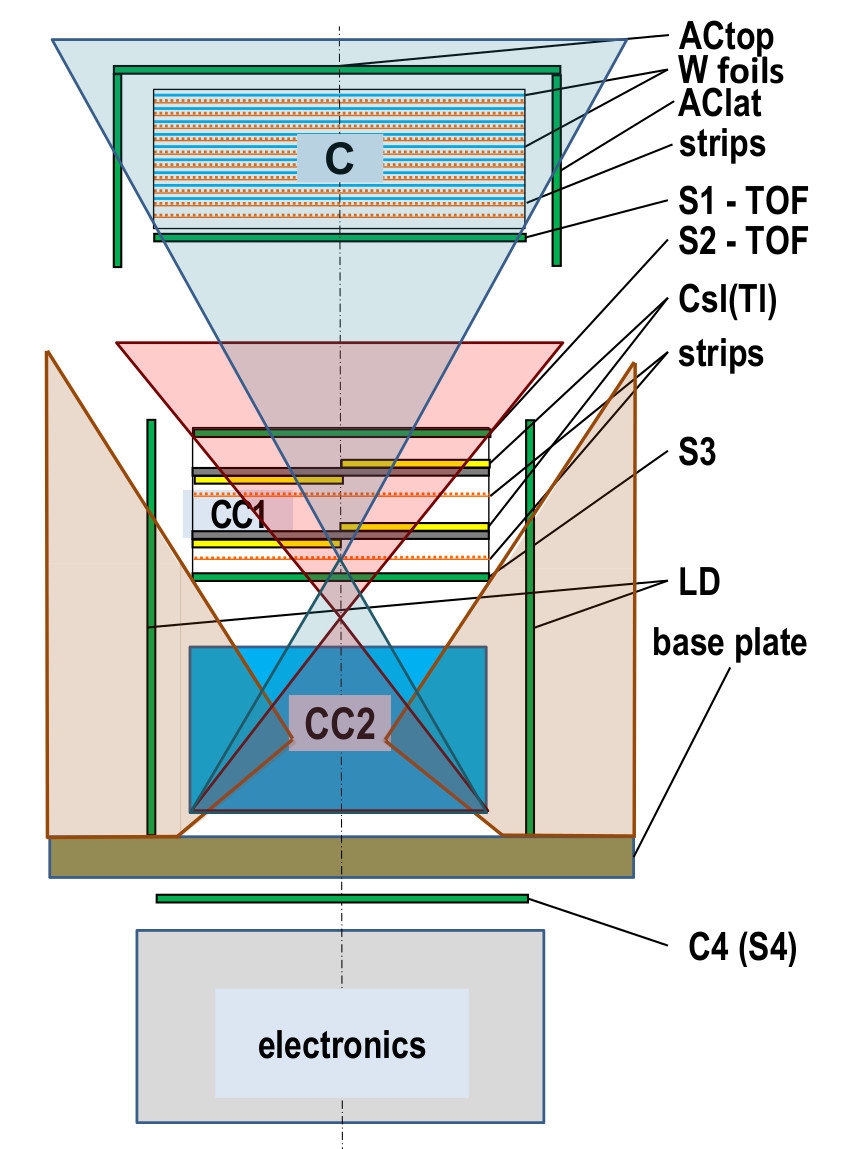 Main



Additional




lateral
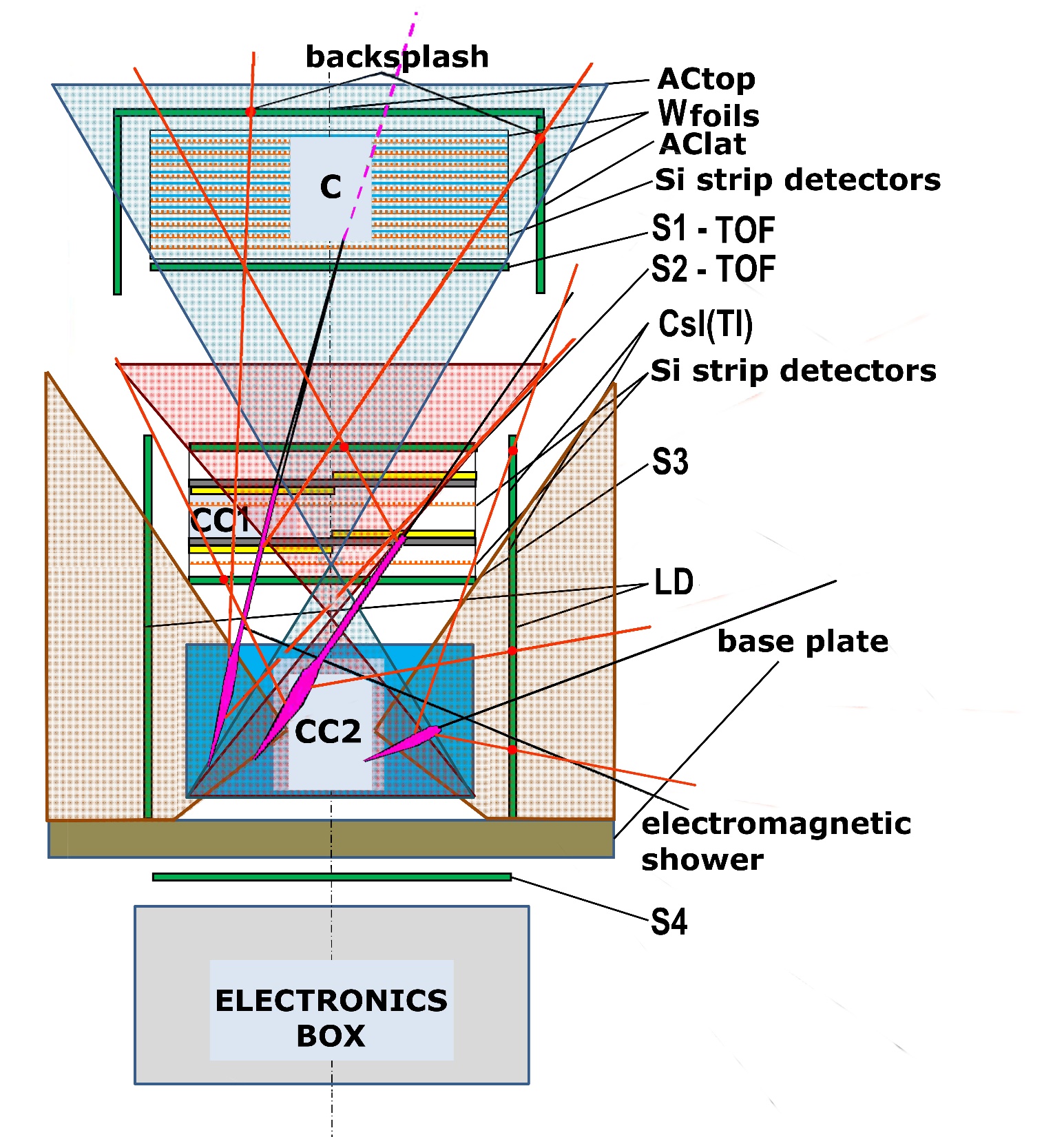 coincidence
energy deposition
energy deposition
anti-
coincidence
energy deposition
energy deposition
energy deposition
energy deposition
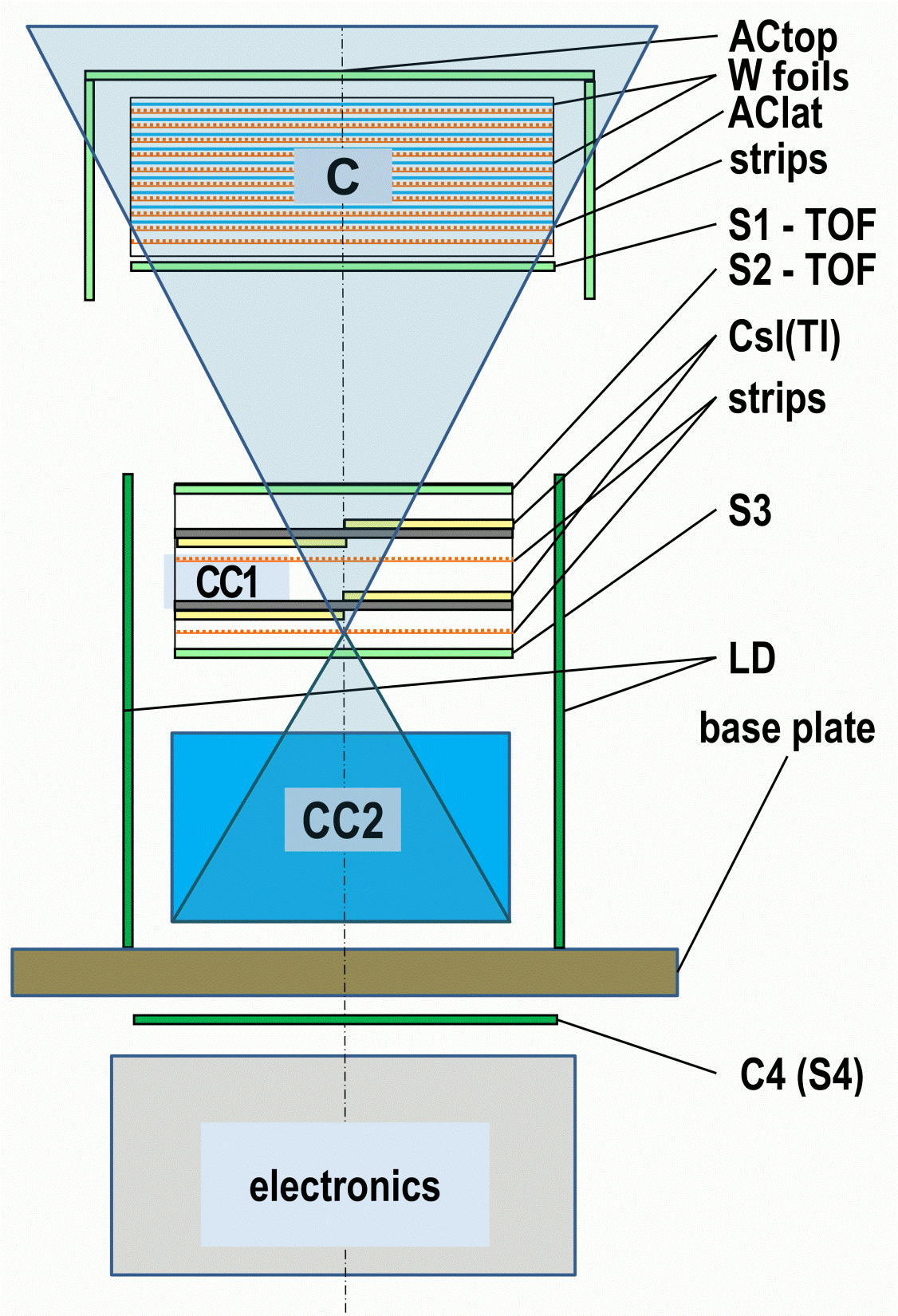 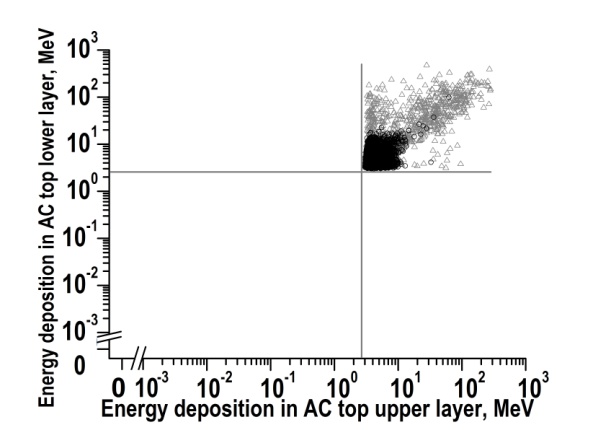 Direct energy deposition in double layers ACtop for relativistic protons (grey) and electrons (black) used for  thresholds definition.
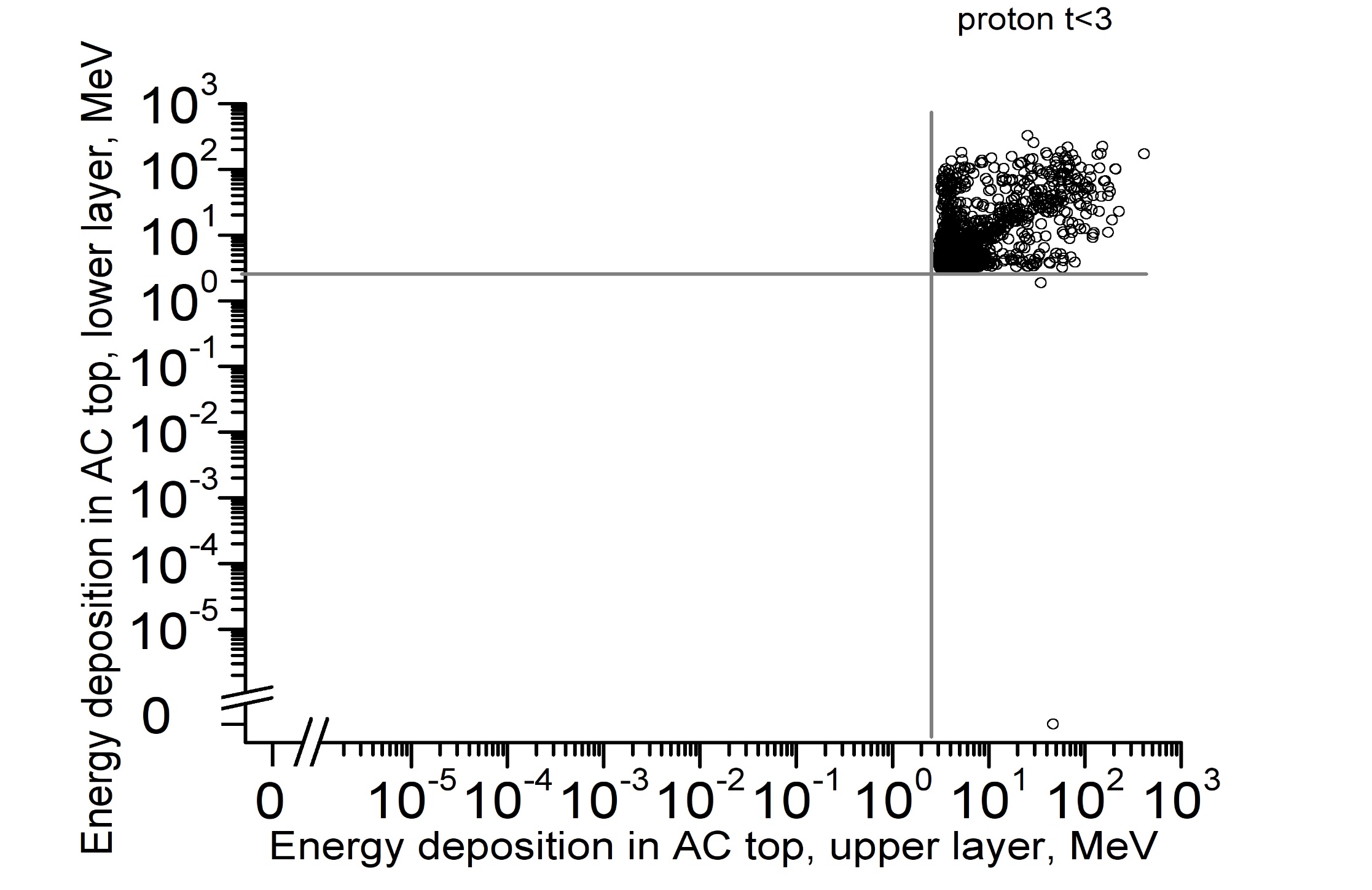 Direct energy deposition in double layers ACtop for 3 GeV protons used for  thresholds definition.
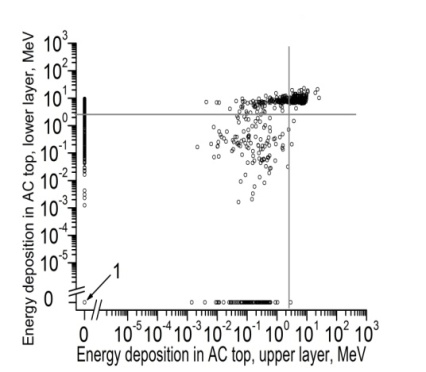 Direct energy deposition in double layers ACtop for 100 GeV γ-quanta with backsplash subtraction using temporal analysis (area marked (1) contains ~60% of events with energy deposition less than 1 keV in both ACtop layers)
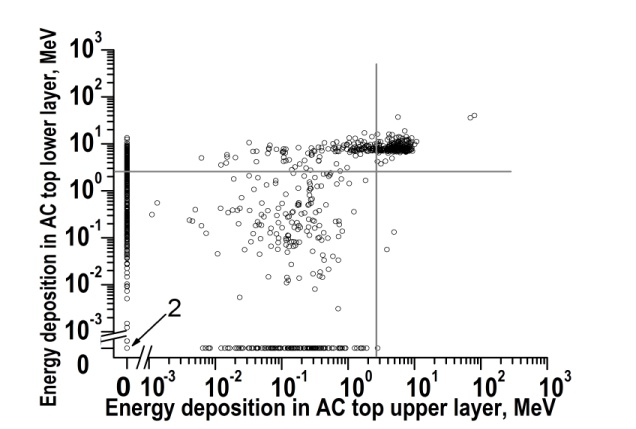 Direct energy deposition in double layers ACtop for 3 GeV γ-quanta with backsplash subtraction using temporal analysis (area marked (2) contains ~70% of events with energy deposition less than 1 keV in both ACtop layers)
Triggers in the main aperture will be formed using information about particle direction provided by time of flight system and presence of charged particles or backsplash signal formed according to analysis of energy deposition in combination of both layers anticoincidence systems АСtop and AClat individual detectors. 

For double-layer ACtop less than 3% photons will be wrongly recognized as electrons or protons for ~3-100 GeV particles. The part of charged particles mistakenly identified as gammas will be ~10-5 using described algorithms.
Low energy charged particles
energy deposition
energy deposition
energy deposition
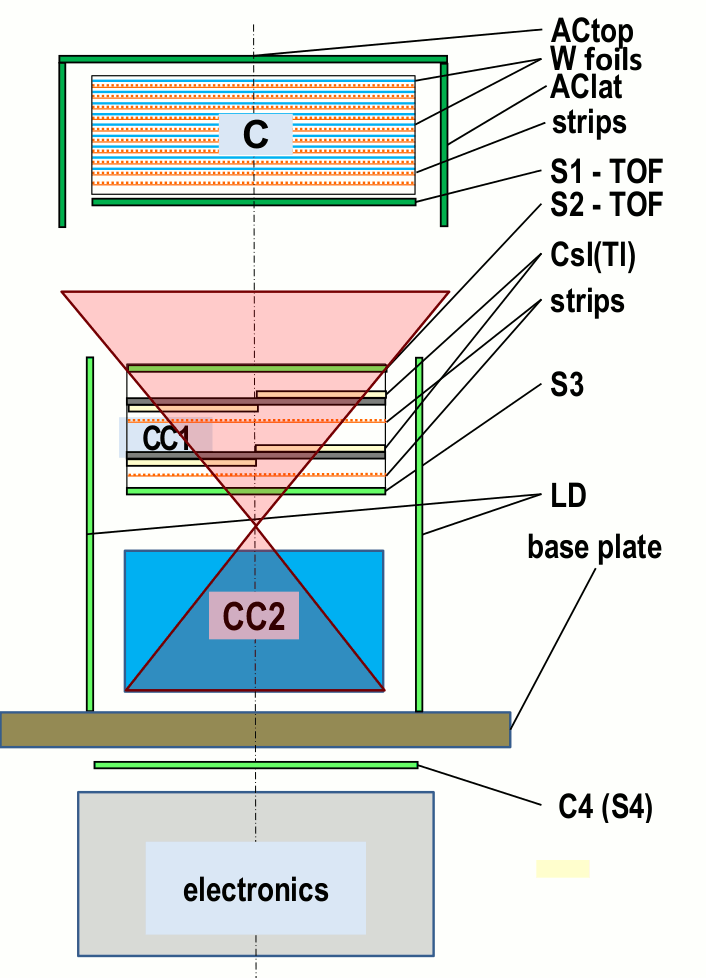 energy deposition
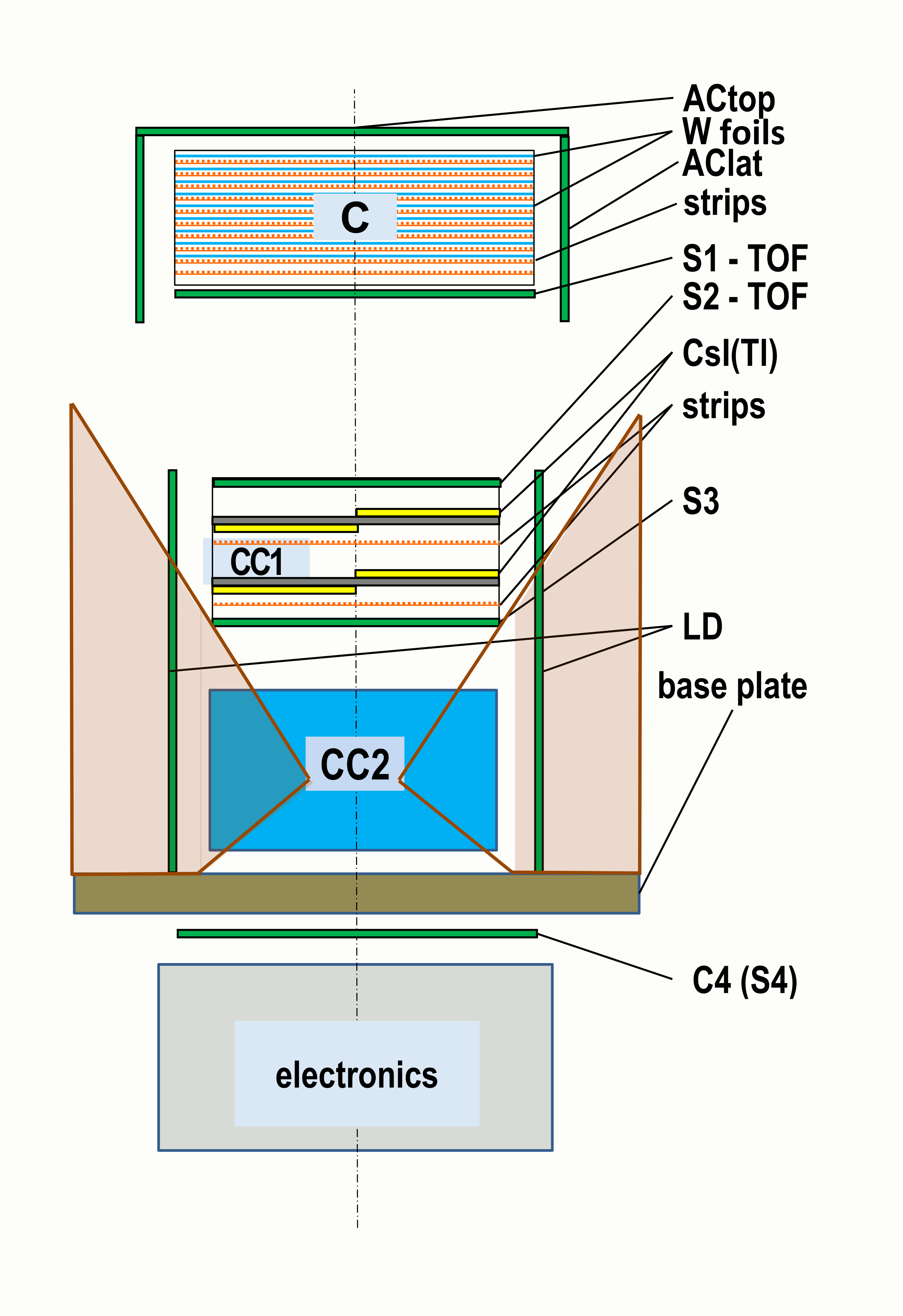 Conclusions:
to provide particles registration and recognition in the main aperture :
At least 2 layers of plastics in AC (both top and lateral)
At least 20% energy deposition in plastics
At least 2 layers of scintillators in CC1
S3 between CC1 and CC2
Several discriminators in plastics and CC1 to provide different thresholds of energy deposition  fast analysis
+ For additional aperture:
	1) At least 2 layers of plastics in LD 
	2) At least 2 layers of plastics in S4 and several 
discriminators in S4
+ for lateral aperture: several discriminators in CC2
the main aperture
Thank you for attention!!!!!